Достижения учителя – это признание его труда коллегами, успехи учеников,  благодарность и отзывчивость  родителей.
Кобякова Лада Николаевна
 учитель начальных классов
 МАОУ «СОШ №14» г.Перми
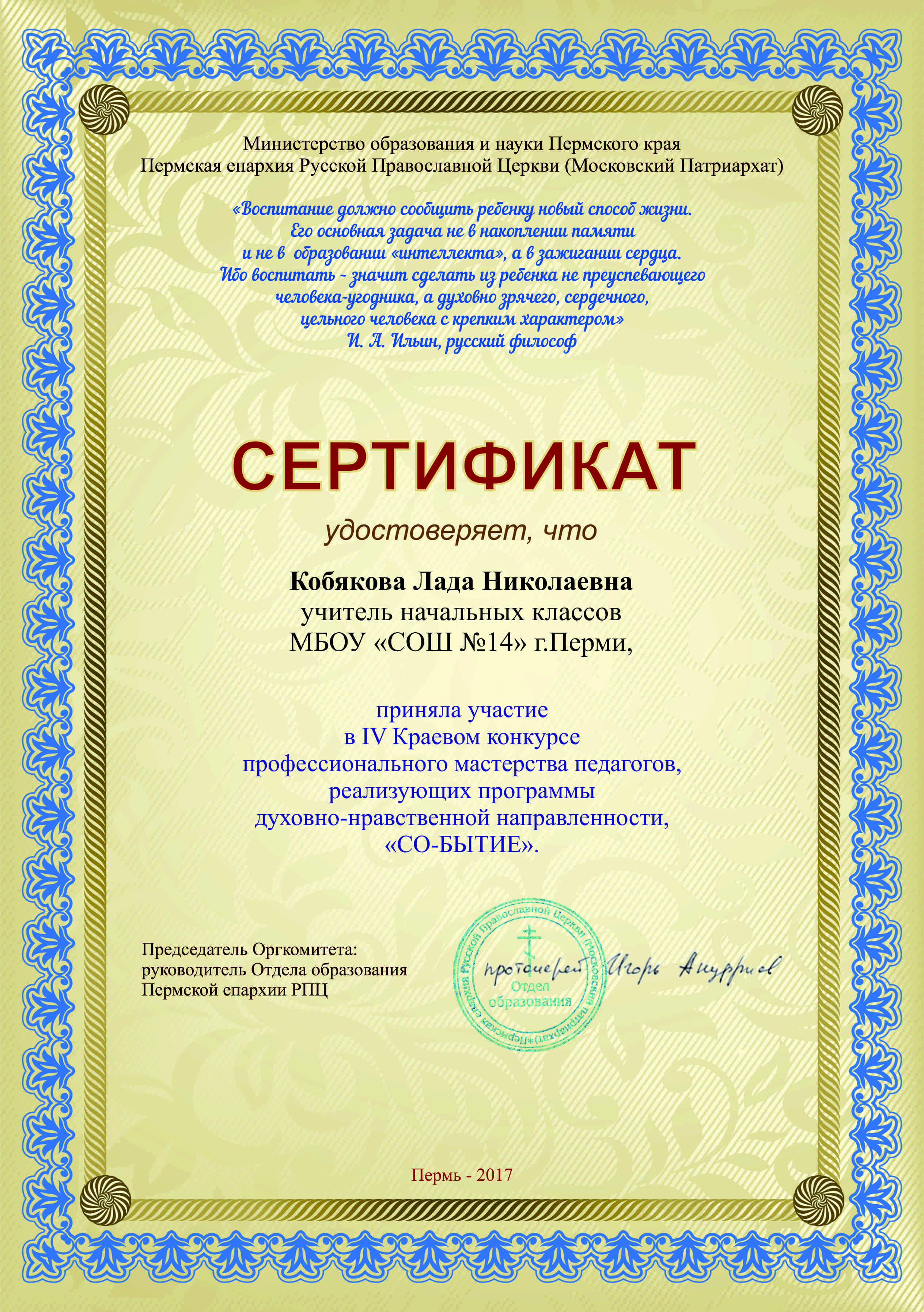 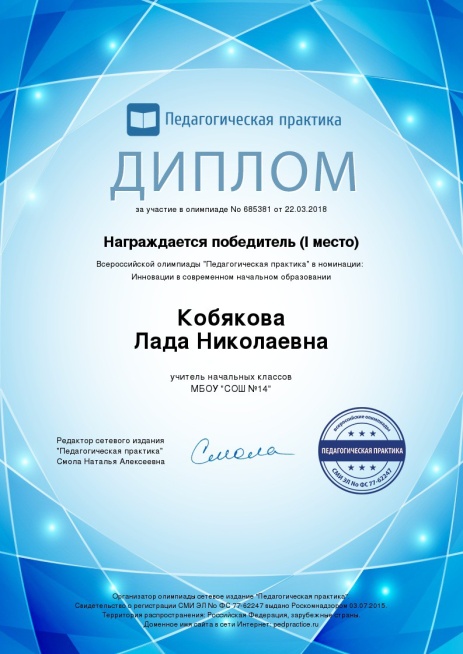 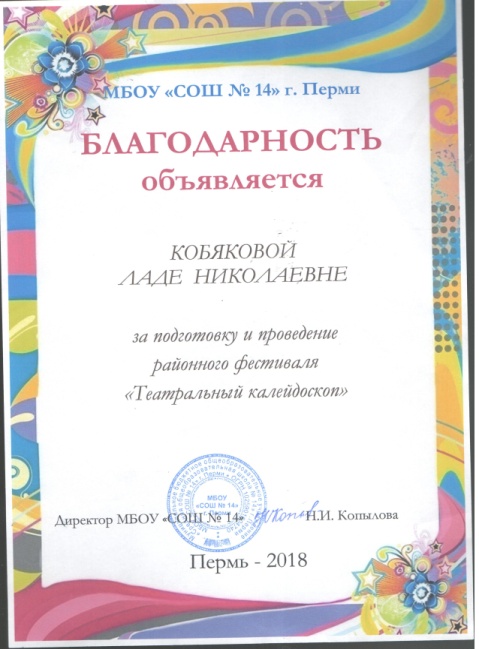 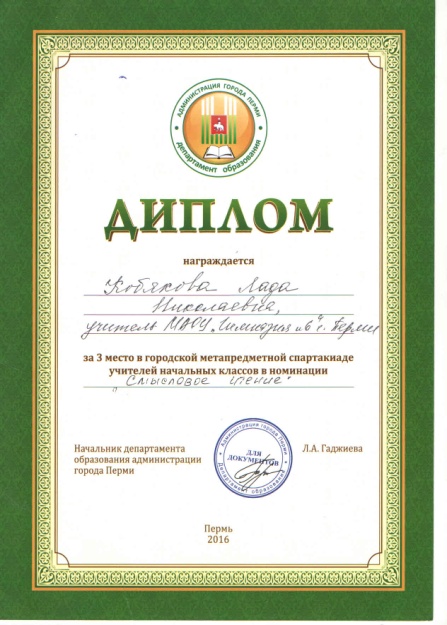 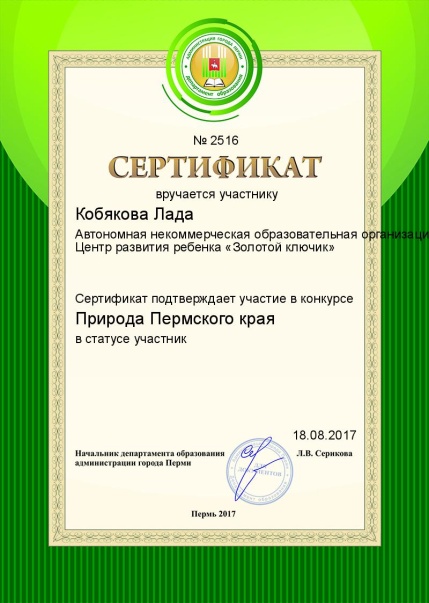 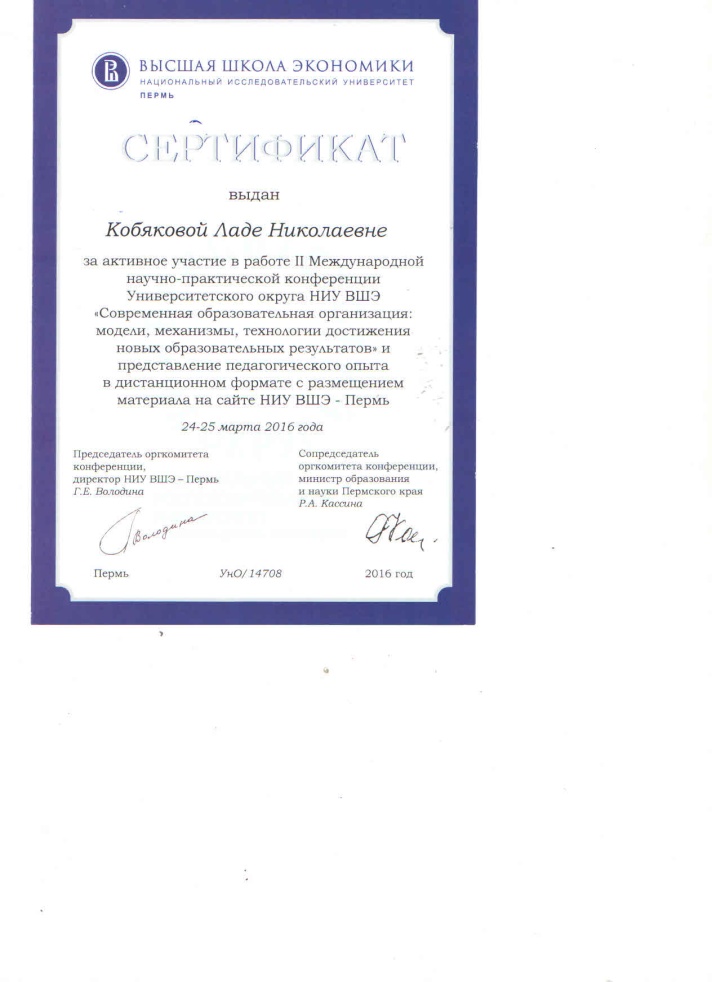 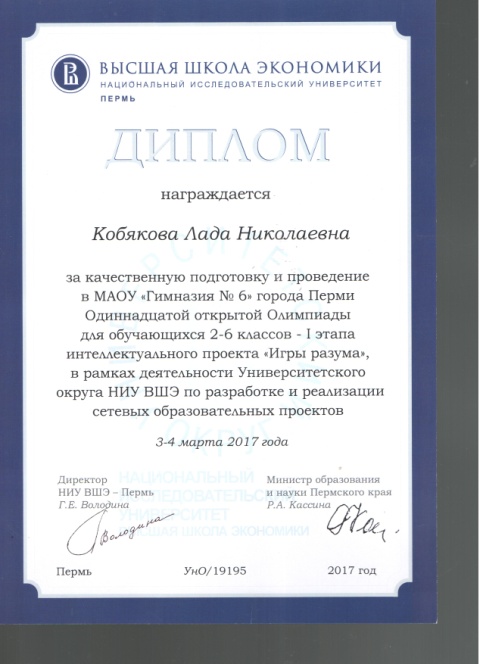 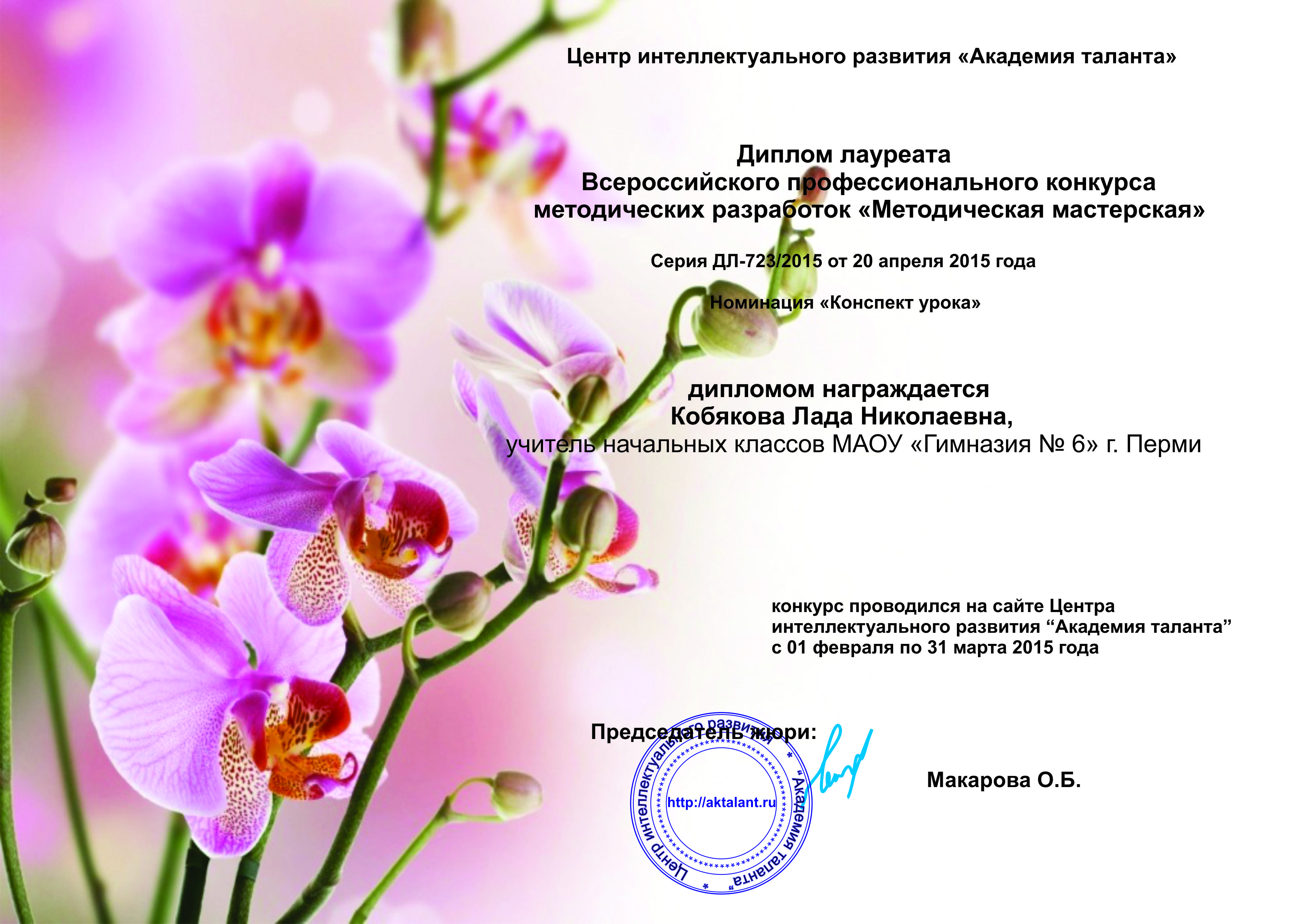 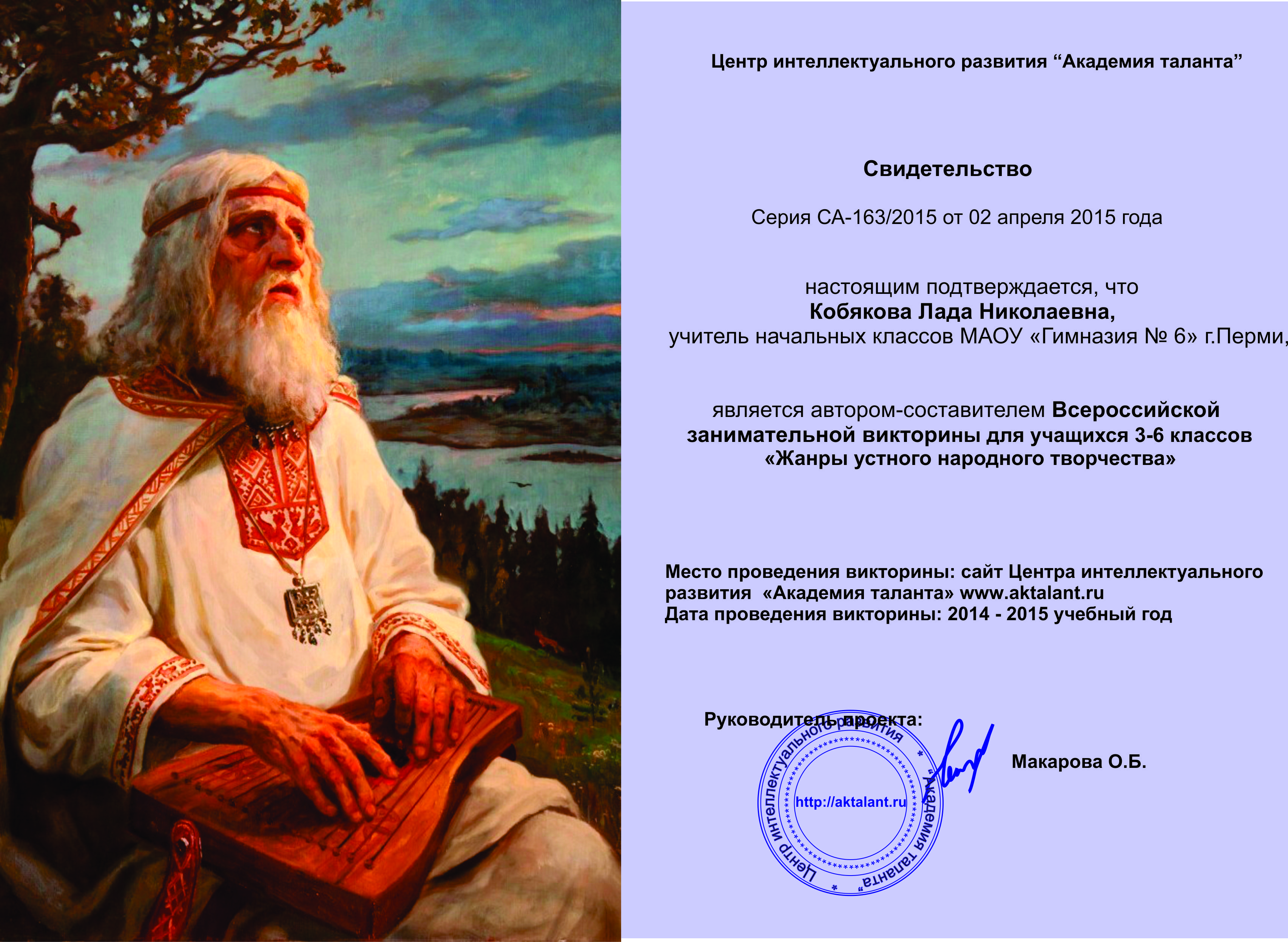 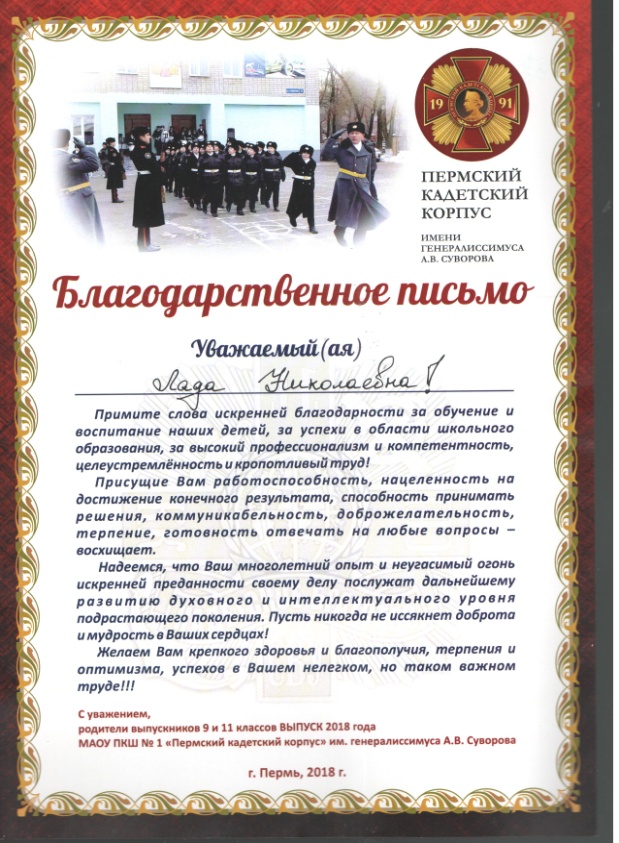 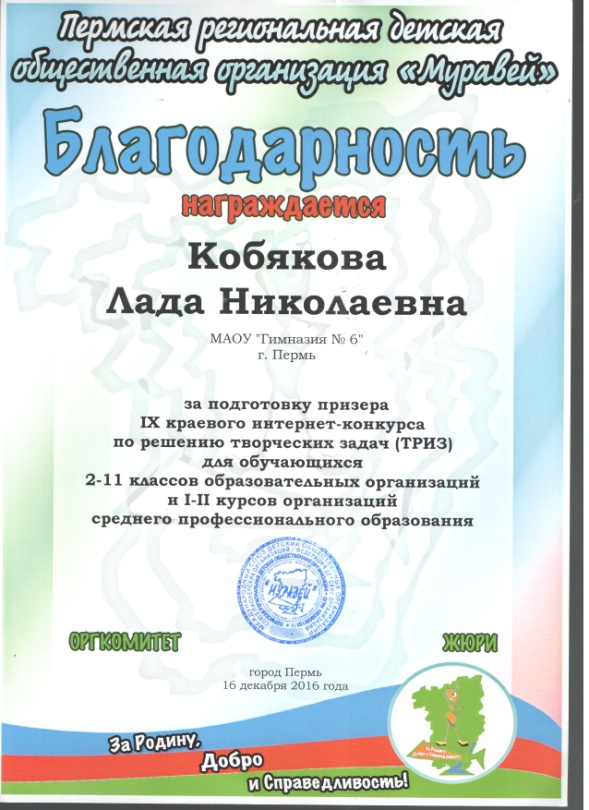 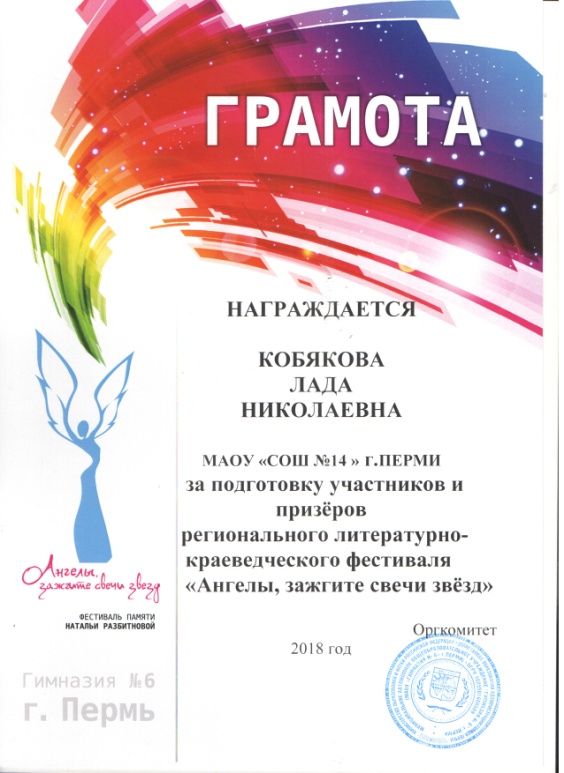 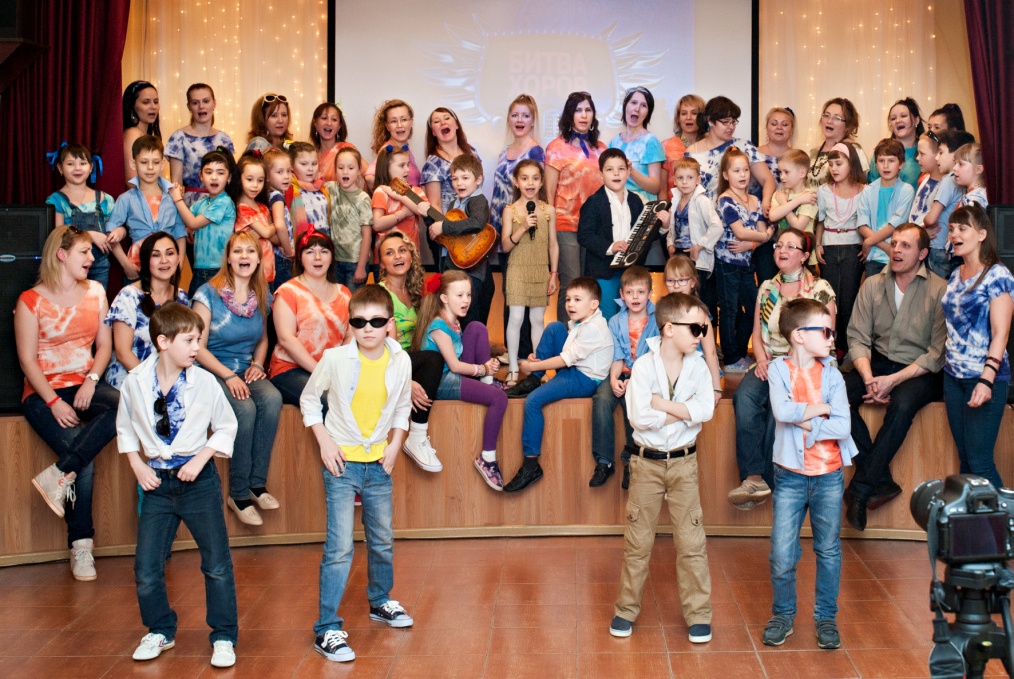 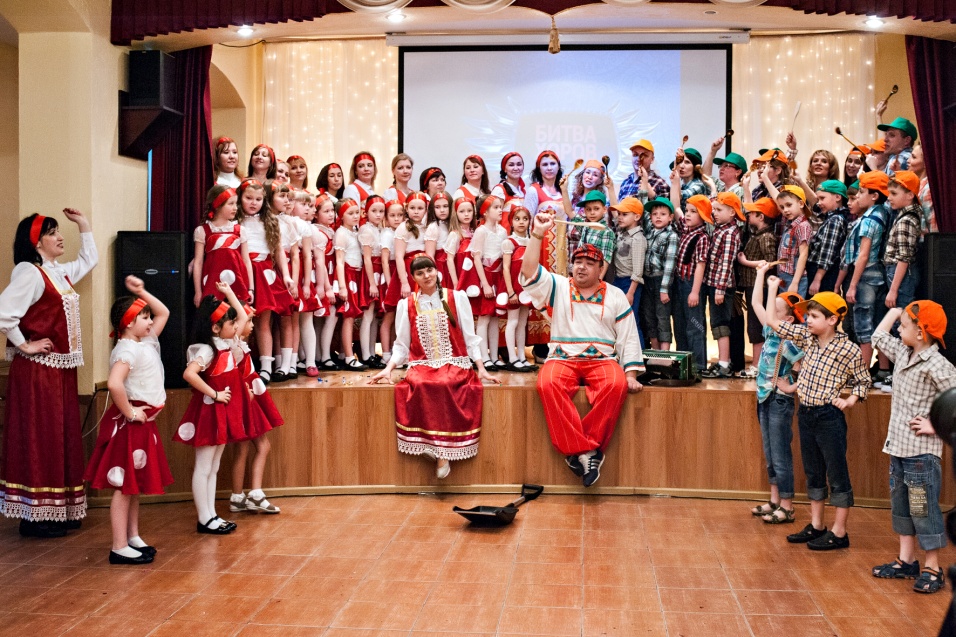 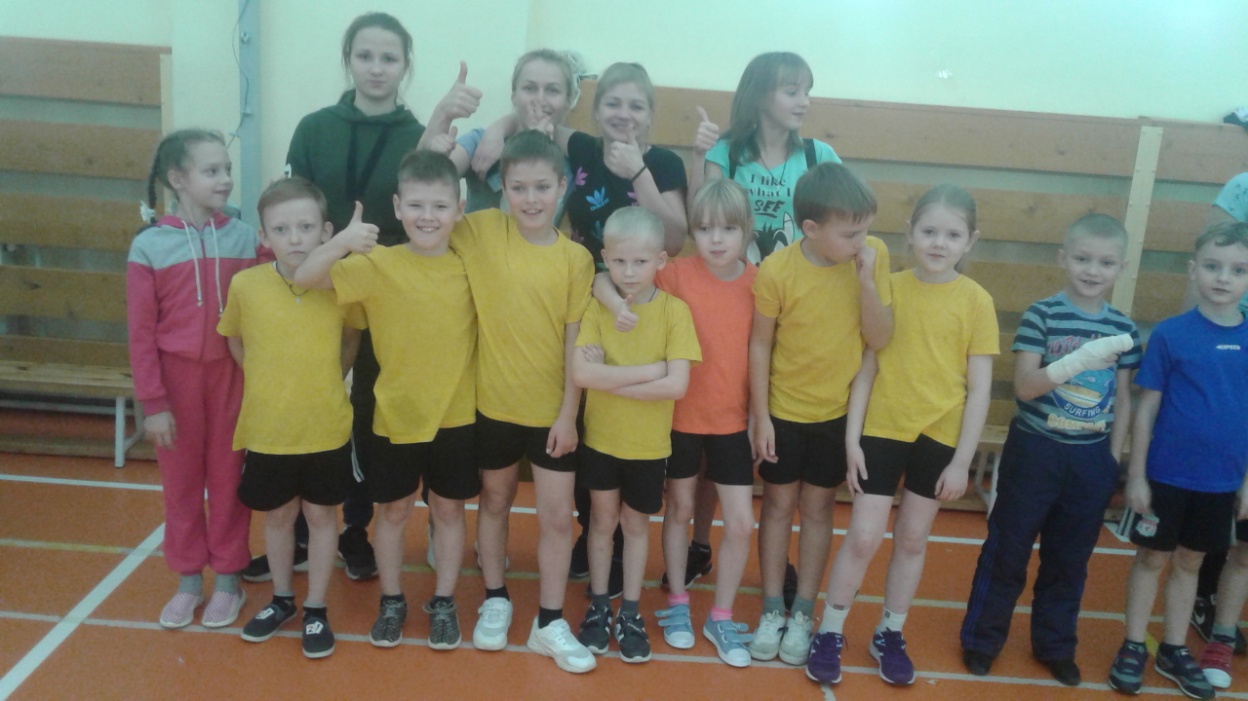